Fact Extraction and VERification
FEVER
Wang, Jiayu
Advisor:  Jin, Di

January 6th , 2022
AGENDA
Background
Research Motivation and Research Question
Research Methods (Research Methodology)
Result I
Result II 
Limitation and Conclusion
BACKGROUND
- What is Fact Extraction and VERification?
	- Natural language processing models designed to verify a specific claim by extracting facts from credible resources.

This research lies at the intersection of these subfields:
Document/Sentence extraction
Claim classification
Claim verification
BACKGROUND
The internet has brought more and more information to people. It widened our sight, but some fake and misleading texts guided us in a wrong way. To get the correct information, people need reliable sources.






How can we do it in an efficient way?
RESEARCH QUESTION
How can we extract fact from database and use them to verify  textual claims?


It helps programmers to create tools for people to do quick verifications, which improves people’s judgement.
Data
FEVER: The Fourth Workshop on Fact Extraction and Verification
Pre-processed Wikipedia Pages (June 2017 dump) as the evidence corpus
Table 1: Dataset splitting
RESEARCH METHOD
Wikipedia document
Claim
Document Retrieval
Step 1: Document Retrieval
TFIDF method to check term frequency and find top rated documents

Step 2: Sentence Retrieval
TFIDF method to check term frequency and find top rated sentences

Step 3: Claim Verification
Supervised logistic regression
The key feature is word overlapping
Minimize the loss function
Top documents
Sentence Retrieval
Top sentences
Claim Verification
TF-IDF
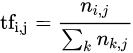 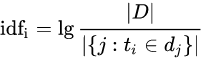 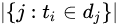 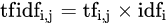 Logistic regression
Tokenize the text
Remove stop words and keep stem words
Get a matrix of every word in the claim and take cross product with evidences
It maps each pair of token in the cross product of words in the claim and evidence to its count. 
The closer the claim and the evidences are, the higher will be the index. This is the key feature of logistic regression.
Results of fact retrieval
Table 2: Accuracy of document retrieval
Table 3: Accuracy of sentence retrieval
Results of claim verification
Table 4 : F1 scores
Best parameters: ‘C’ :1.0, penalty: ‘l2’
Best weighted score: 0.433
LIMITATION AND CONLUSION
Limitation:
The data source is limited in Wikipedia.
The accuracy of document retrieval is relatively low.

Conclusion:
We built a model for evidence retrieval and claim verification. In the retrieval process, we employed method of tfidf to yield the oracle. For the training of verification model, we investigated word overlap as the correlation between the claim and the evidence, and used logistic regression to fit our model. The final model took a reasonable score.
REFERENCES
BERT for Evidence Retrieval and Claim Verification, Amir Soleimani, Christof Monz, Marcel Worring
Retrieval-Augmented Generation for Knowledge-Intensive NLP Tasks, Patrick Lewis, et al.
Fine-grained Fact Verification with Kernel Graph Attention Network, Zhenghao Liu, et al.